Kaizen (FA_01 I 03.3) : No of parts Reduction.
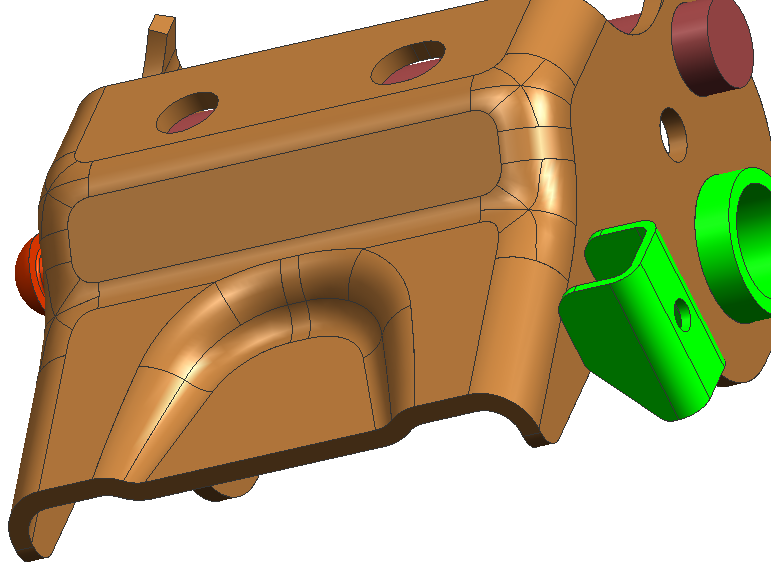 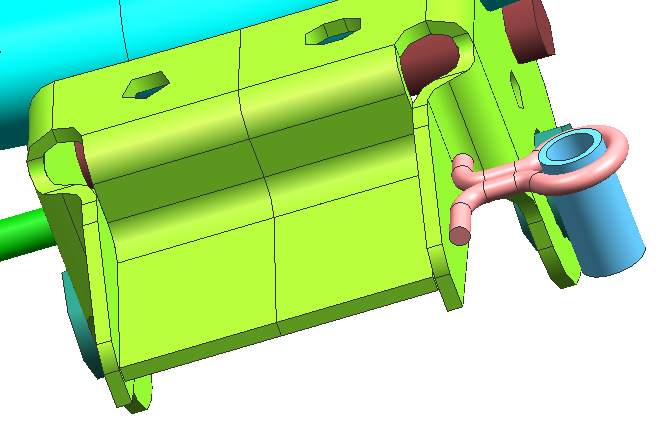 Total Parts-2 nos.
Total Parts-1 nos.
1